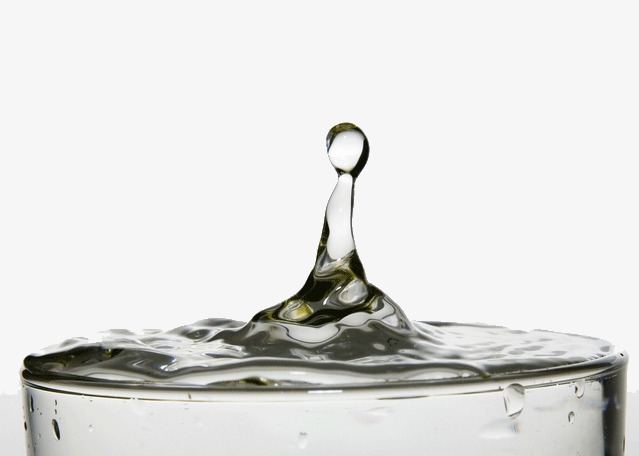 Fullness in Christ
Colossians 2:1-10
Colossians 2:1-10
1 For I want you to know what a great conflict I have for you and those in Laodicea, and for as many as have not seen my face in the flesh, 2 that their hearts may be encouraged, being knit together in love, and attaining to all riches of the full assurance of understanding, to the knowledge of the mystery of God, both of the Father and of Christ, 3 in whom are hidden all the treasures of wisdom and knowledge. 4 Now this I say lest anyone should deceive you with persuasive words. 5 For though I am absent in the flesh, yet I am with you in spirit, rejoicing to see your good order and the steadfastness of your faith in Christ. 6 As you therefore have received Christ Jesus the Lord, so walk in Him,
7 rooted and built up in Him and established in the faith, as you have been taught, abounding in it with thanksgiving. 8 Beware lest anyone cheat you through philosophy and empty deceit, according to the tradition of men, according to the basic principles of the world, and not according to Christ. 9 For in Him dwells all the fullness of the Godhead bodily; 10 and you are complete in Him, who is the head of all principality and power.
7 rooted and built up in Him and established in the faith, as you have been taught, abounding in it with thanksgiving. 8 Beware lest anyone cheat you through philosophy and empty deceit, according to the tradition of men, according to the basic principles of the world, and not according to Christ. 9 For in Him dwells all the fullness of the Godhead bodily; 10 and you are complete in Him, who is the head of all principality and power.
7 rooted and built up in Him and established in the faith, as you have been taught, abounding in it with thanksgiving. 8 Beware lest anyone cheat you through philosophy and empty deceit, according to the tradition of men, according to the basic principles of the world, and not according to Christ. 9 For in Him dwells all the fullness of the Godhead bodily; 10 and you are complete [full] in Him, who is the head of all principality and power.
How We Are Made Full in Christ
Christ Manifested the Fullness of the Godhead (Deity)
Heb. 1:1-4  Christ is the “express image” of God (exact copy)
John 1:1-5, 14, 18  Christ embodies message of God to man
1 Timothy 3:16  Christ manifested deity & divine will
“In Christ,” We Are Made Complete
Ephesians 1:3  All spiritual blessings are found in Christ
Eph. 3:14-19  In Christ, we are filled with all fullness of God
Eph. 4:11-15  Come to the fullness of Christ through truth
Eph. 4:20-24  Learn Christ = Taught by Him = Truth in Jesus
What It Means To Be “In Christ”
Galatians 3:26-29  Brought into Christ by baptism
Ephesians 1:22-23  Being in Christ = the church (Gal. 1:22)  
Rom. 6:3-4  Baptized into Christ = into His death (Acts 20:28)
If We Want Spiritual Fullness, Must Seek It in Christ
The More We Come to Know the Word of Christ and Obey It…
The More We Are Made Full “In Christ”